Better Precepting in Less Time – The Tucanos Method, PIPP and Your Tips Too
Daniel Stulberg, MD
Carlos Cano, MD 
University of New Mexico 
Dept of Family & Community Medicine
[Speaker Notes: STULBERG
Welcome to our presentation]
Overview
Precepting in the presence of the patient
Tucano’s style of precepting
Questions
Discussion
2
[Speaker Notes: STULBERG]
Disclosures
No conflicts of interest
[Speaker Notes: STULBERG]
Who teaches who/where?
Students
Residents
Other people
Inpatient
Outpatient
Other locations
4
[Speaker Notes: CANO]
What is PIPP?
Presenting In the Presence of the Patient
TIPP Teaching In the Presence of the Patient
Who is doing this?
5
[Speaker Notes: CANO]
What’s the data?
4 RCTs, 2 qualitative study
PIPP vs Conference Room Staffing  (CRS)
6
[Speaker Notes: CANO]
Anderson, Robert et al 2002
University of Colorado
Residents
Ambulatory Internal Medicine clinic
Community based
Medicaid	30-40%
Medicare	30-40%
7
[Speaker Notes: STULBERG
Bit of a new experience for some learners.  If faculty not required to see the patient, for example level III or less visits then the resident acts on autopilot and seems to be the Dr. without needing the attending]
Anderson
RCT – 2 trials
RCT 1 -CRS VS CRS & attending saw pt
RCT 2 CRS VS PIPP
196 pts
8
[Speaker Notes: STULBERG]
Anderson – Patient effects
No difference
Satisfaction with medical care
Overall satisfaction
Listening to my concerns discussed with another doctor made me feel more comfortable 	          
P <0.001
Prefer to listen to my concerns discussed with another doctor in the future 		          
P < 0.001
9
[Speaker Notes: STULBERG
Bit of a new experience for some learners.  If faculty not required to see the patient, for example level III or less visits then the resident acts on autopilot and seems to be the Dr. without needing the attending]
Anderson – Resident effects
PIPP beneficial 			     		83% SA or A
Residents uncomfortable presenting in room     10% 
Diminished autonomy		     		11% SA or A
10
[Speaker Notes: Bit of a new experience for some learners.  If faculty not required to see the patient, for example level III or less visits then the resident acts on autopilot and seems to be the Dr. without needing the attending]
Anderson – Faculty effects
No difference
Contributions to teaching
Contributions to diagnosis
No discomfort with discussions in the presence of patient
11
[Speaker Notes: STULBERG]
Peterson, Kara et al 2008
University of Iowa
General and Specialty medicine outpatient clinic
Residents
RCT
254 patients
12
[Speaker Notes: CANO]
Peterson – Patient effect
Satisfaction unchanged
Better participation in education 		
P = 0.07
Perception of more time spent with  their Dr.
44 min. vs 32 min.				 
P = 0.04
13
[Speaker Notes: CANO]
Peterson – Resident effect
No difference
Autonomy
Supervision
Able to ask questions
Time for teaching
Afraid to perform poorly

I had to edit or choose words carefully	P=0.007
14
[Speaker Notes: CANO]
Peterson – Faculty assessment
Faculty indicated better scores…
Enhanced patient understanding		 P<0.001
Enhanced learning understanding		 P<0.001
Patient involvement in medical decisions	 P<0.001
Location allowed teaching			 P<0.001
15
[Speaker Notes: CANO]
Peterson - Global
Increased time with patient
No difference total staffing time
Patients, learners, and faculty preferred
16
[Speaker Notes: CANO]
Peterson - Global
Increased time with patient
No difference total staffing time
Patients, learners, and faculty preferred
17
[Speaker Notes: CANO]
What about Psychiatry patients?
Madson, Linda 2013
University of Iowa
Outpatient psychiatry clinic
Residents
RCT
126 patients
47% decline to participate
4 patients excluded by resident or faculty
18
[Speaker Notes: STULBERG
People often worry about  patients with psychiatric issues, due to IRB patients not asked why they declined, some spontaneous answers were time, too upset]
Madson – Patient effect
No difference
Confused with medical terms
Embarrassed or uncomfortable
Allowed me to participate in resident education
Time spent with physicians
Time spent with physician adequate		P=0.02
Satisfaction with care received			P=0.05
Prefer for future visits				P=0.003
19
[Speaker Notes: STULBERG
Improved RE time, Satisfaction and preference]
Madson –Resident effect
No difference
Autonomy
Adequate supervision
Able to ask faculty questions
Adequate time
Fear of showing lack of knowledge
Had to edit or choose words carefully         P<0.0001
20
[Speaker Notes: STULBERG]
Madson –Faculty effect
Patients seemed comfortable
Beneficial for patients
Enhanced joint decision-making
Faculty time 6.8 min. vs 13.2 min. 	       P<0.0001
21
[Speaker Notes: STULBERG
I don’t think Psych does not qualify for primary care exception]
Power, David et al 2017
University of Minnesota
Medical students!  3rd and 4th yr
Family Medicine clinic
RCT
201 patient encounters
Diverse population
20% with interpreter (other studies English only)
25% employed
33% Medicare
33% Medicaid
22
[Speaker Notes: Stulberg]
Power – Patient effect
No difference
Satisfaction with visit
Adequate time with my Dr.
Involvement in the student’s education
Preference for future visit 
Confused by medical terms used during visit
2.07 vs 1.67 (5 point Likert) 			P=0.04
23
[Speaker Notes: STULBERG
Five equal most comfort, one equal most uncomfortable]
Power – Student effect
No difference
Autonomy
Adequate supervision
Adequate time for learning
Decreased ability to ask questions
4.34 vs 4.65 (5 point Likert) 			P=0.002
Afraid of performing poorly or lack of knowledge
1.60 vs 1.34 (5 point Likert) 			P=0.003
Had to choose words carefully
1.76 vs 1.30 (5 point Likert) 			P<0.001
24
[Speaker Notes: STULBERG]
Power –Faculty effect
Strong preference for PIPP

Learners understanding enhanced		P<0.001
Allowed me to teach what I wanted to		P<0.005
Assisted in the conduct of the visit		P<0.001
25
[Speaker Notes: STULBERG]
How much time does this take?
Wrong question!
How much time does this save?
26
[Speaker Notes: STULBERG
How many people are feeling stressed by time requirements/demands?]
Show me the minutes…
Actual total faculty time 17.4 min. vs 19.7
Faculty time with patient 17.4 vs 14.1	   	P=0.01
Patient perception of time 37.6 min. vs 31.5 	P=0.21

2.3 min. less faculty time per encounter	   	P=0.09
3.3 min. more time with patient                      	P=0.01
6.1 extra minutes of care by Pt estimate        	P=0.21
27
[Speaker Notes: STULBERG
Cuba Gooding Jr. to Tom Cruise in Jerry Maguire: Show Me The Money!]
20 patients per day…
PIPP vs CRS
Save 40 min.
Extra 60 min. in direct contact with patients
28
[Speaker Notes: STULBERG
Given that it is reported that precepting a medical student adds on average 1.23 hours to the workday for a physician, PIPP can significantly reduce the added time burden.13  - Should be smiling]
Limitations
Faculty love it
Patients prefer it
Learners initially hesitant
“You have to be a little more thoughtful”
“which can be good, because you’re choosing your words”
Less questions in front of patient
But less pimping
29
[Speaker Notes: STULBERG]
Vanderberg, Rachel, et al 2020
Internal Medicine UPMC
35 attendings 
150 IM residents
Qualitative follow up interviews and focus groups
OERPs Outpatient Exam Room Presentations
Enhanced pt care quality via confirmation/correction
Increased pt centeredness & transparency
Highlighted resident as PCP
30
[Speaker Notes: CANO
Participants noted that OERPs enhanced patient care by improving quality of care through verification and correction of resident findings, increasing patient-centeredness, increasing the transparency of the precepting process, and highlighting the resident as the primary provider.]
Considerations
May not work well with certain patients or concerns 
Preceptor not being able to review HM/preventative care
Patient participation leading to unfocused conversation
Potential to not bring up guidelines or new studies that didn’t directly apply to the patient 
Needing to do more chart review with attending to make plan
31
[Speaker Notes: CANO]
Other benefits
Time based billing
Confirm history easier
Teaching via pt
Teaching via resident
Pts learn how we think
Bedside rounds on Inpatient
32
[Speaker Notes: CANO]
Resident clinic teaching
Medicare guidelines
1:4
1:1 50%
Primary care exception
33
[Speaker Notes: CANO]
Do all learners have the same needs?
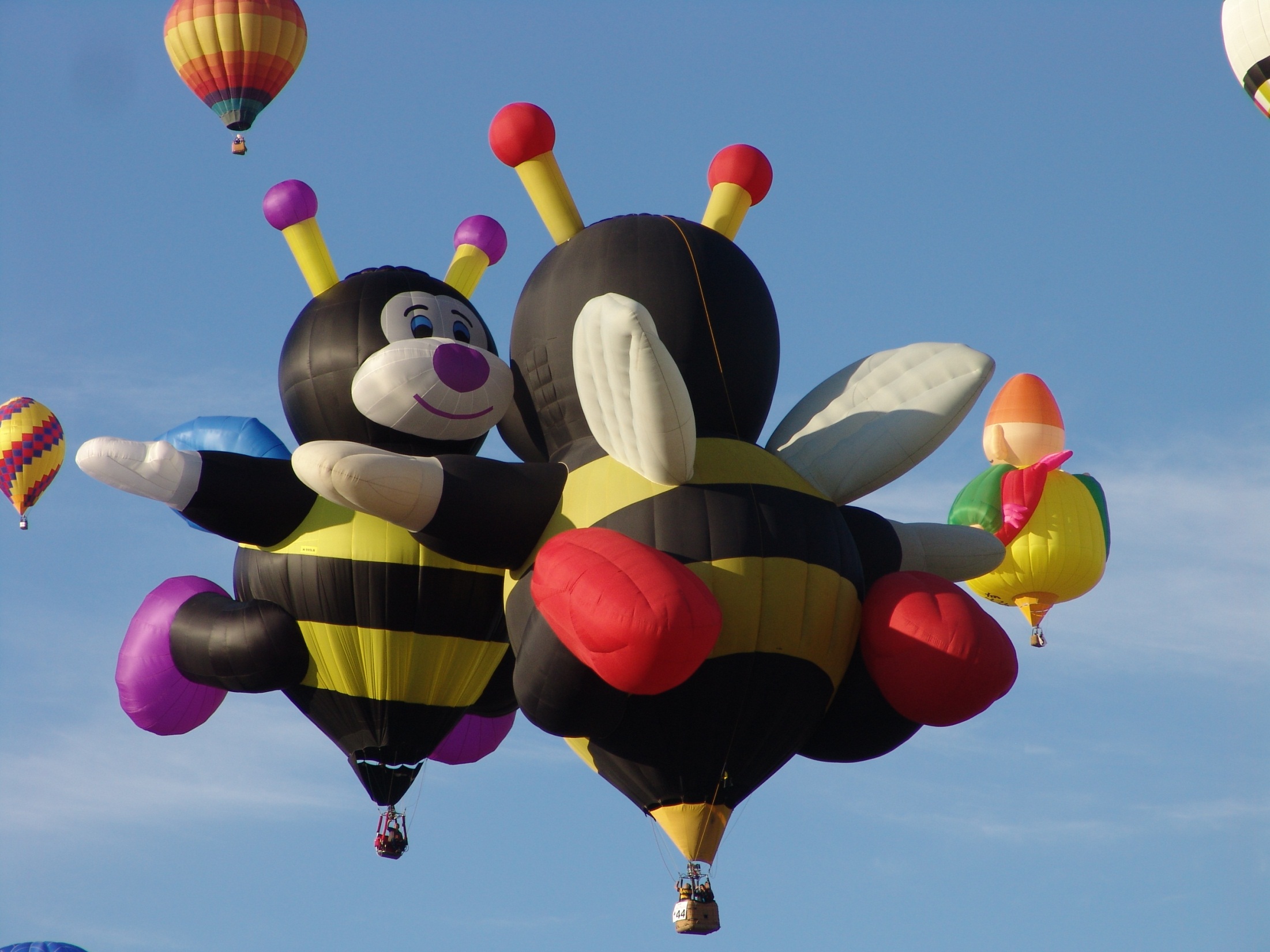 34
[Speaker Notes: CANO]
Learner driven resident precepting
R1 through R5+
Residents
Different years of training
Different skill levels
Different needs
Faculty
How much to teach?
Documentation
35
[Speaker Notes: CANO?]
Tucanos Brazilian Grill
36
[Speaker Notes: STULBERG]
Tucano's style of precepting
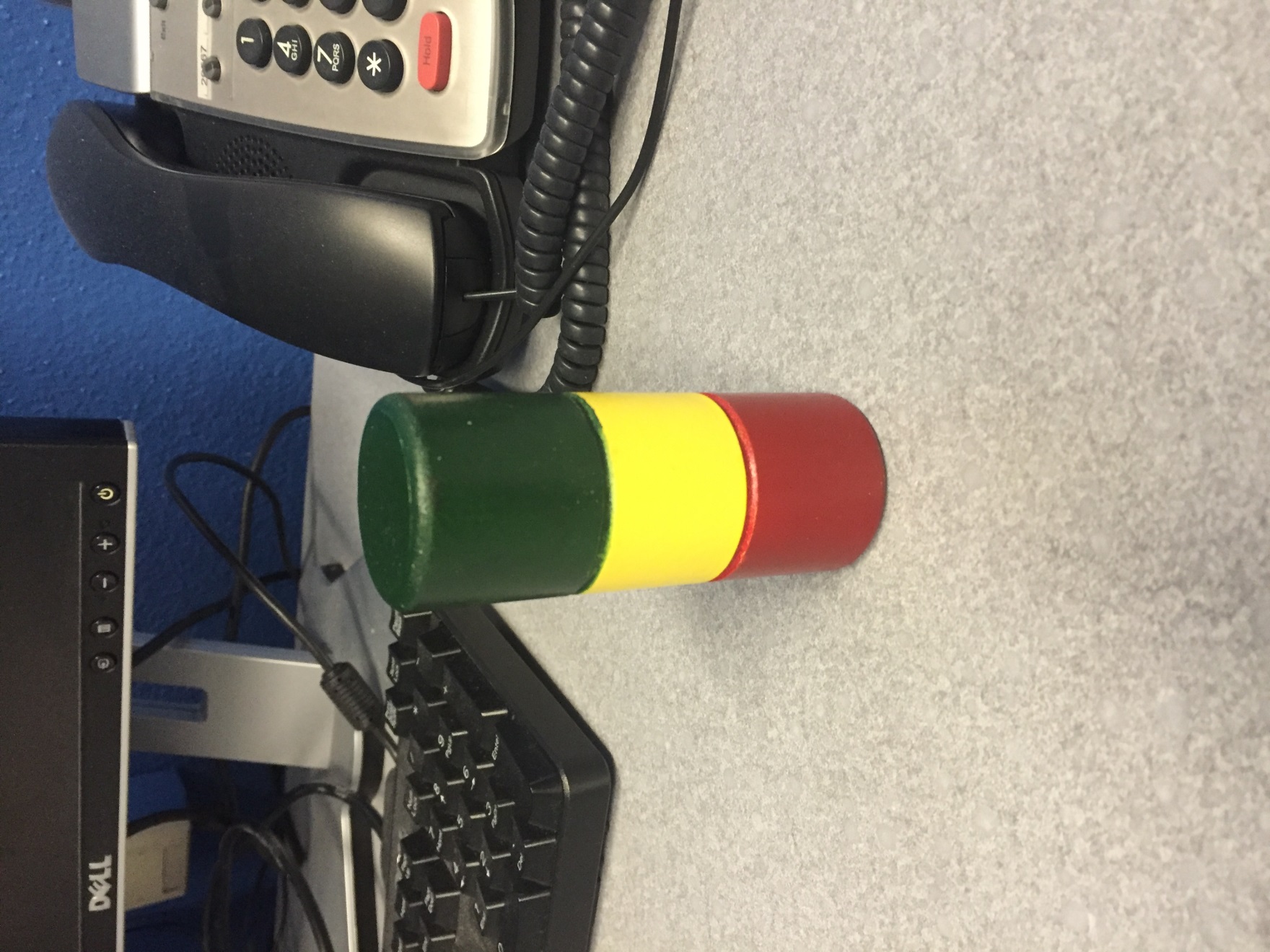 37
[Speaker Notes: STULBERG]
Tucano's Style of Precepting
Green=Go=I want/need education

Red = Stop = I know what I’m doing, I just need to give you the information for documentation

I’m not sure…
How would you handle this?
I might need help on this one
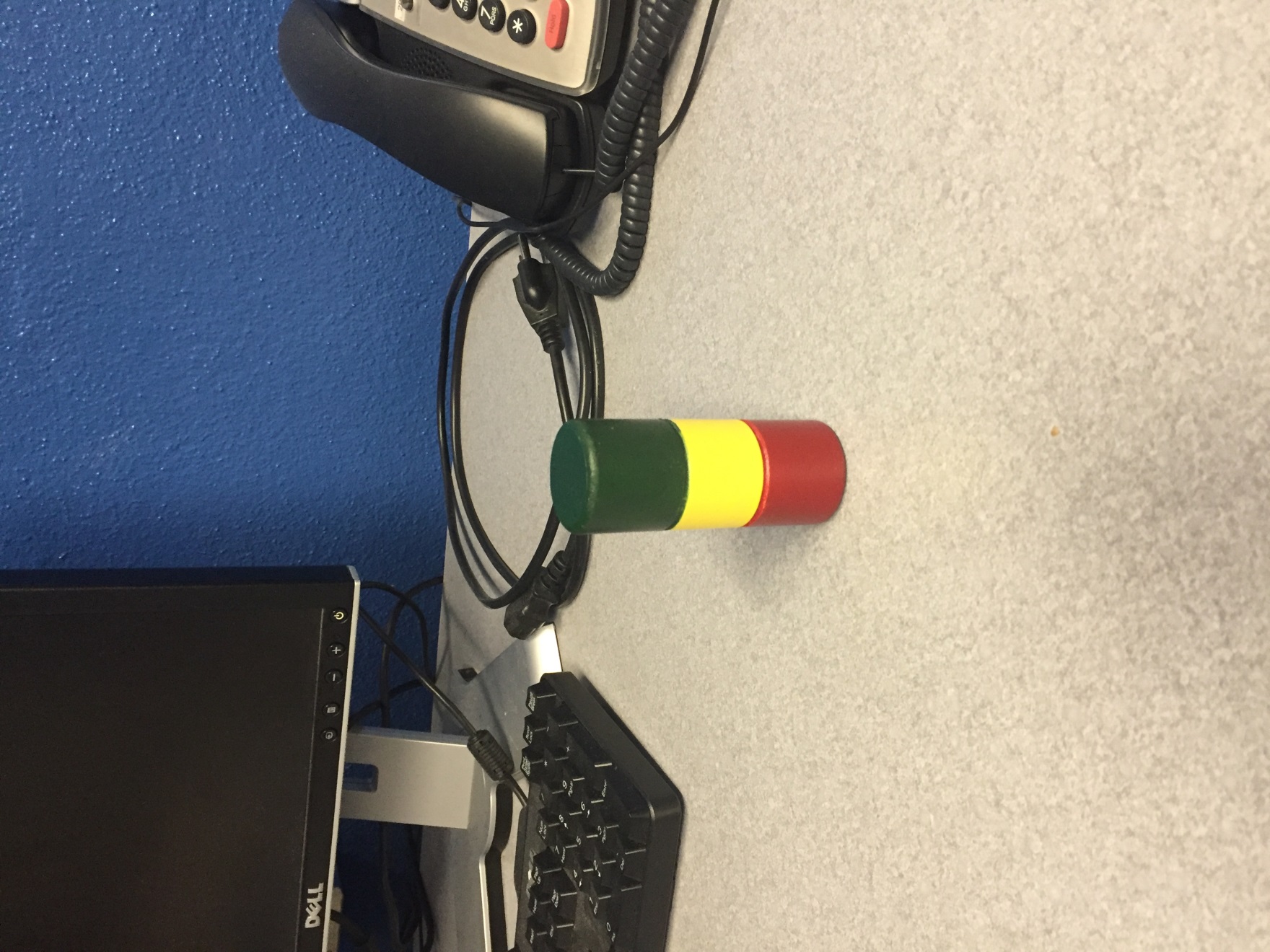 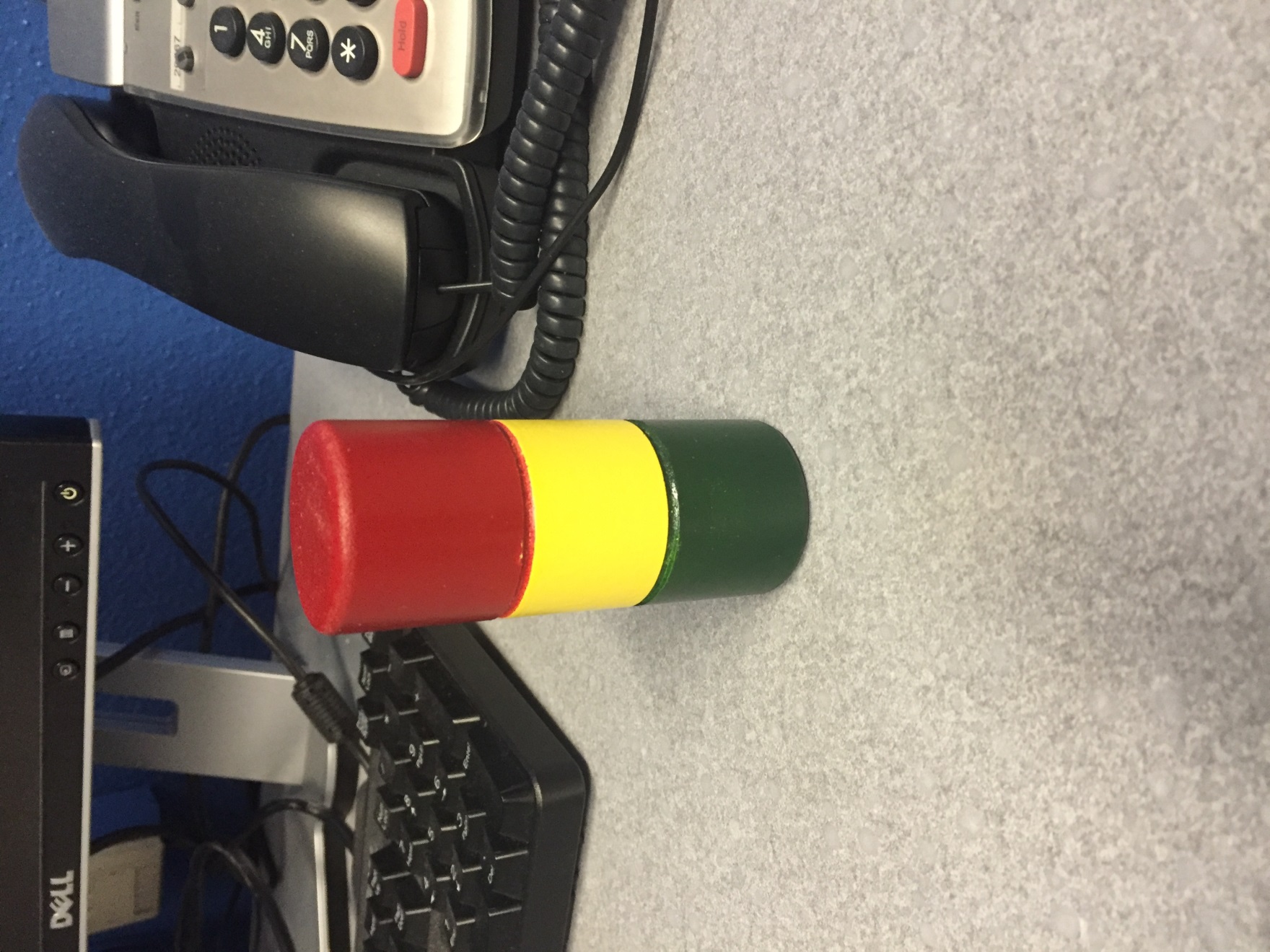 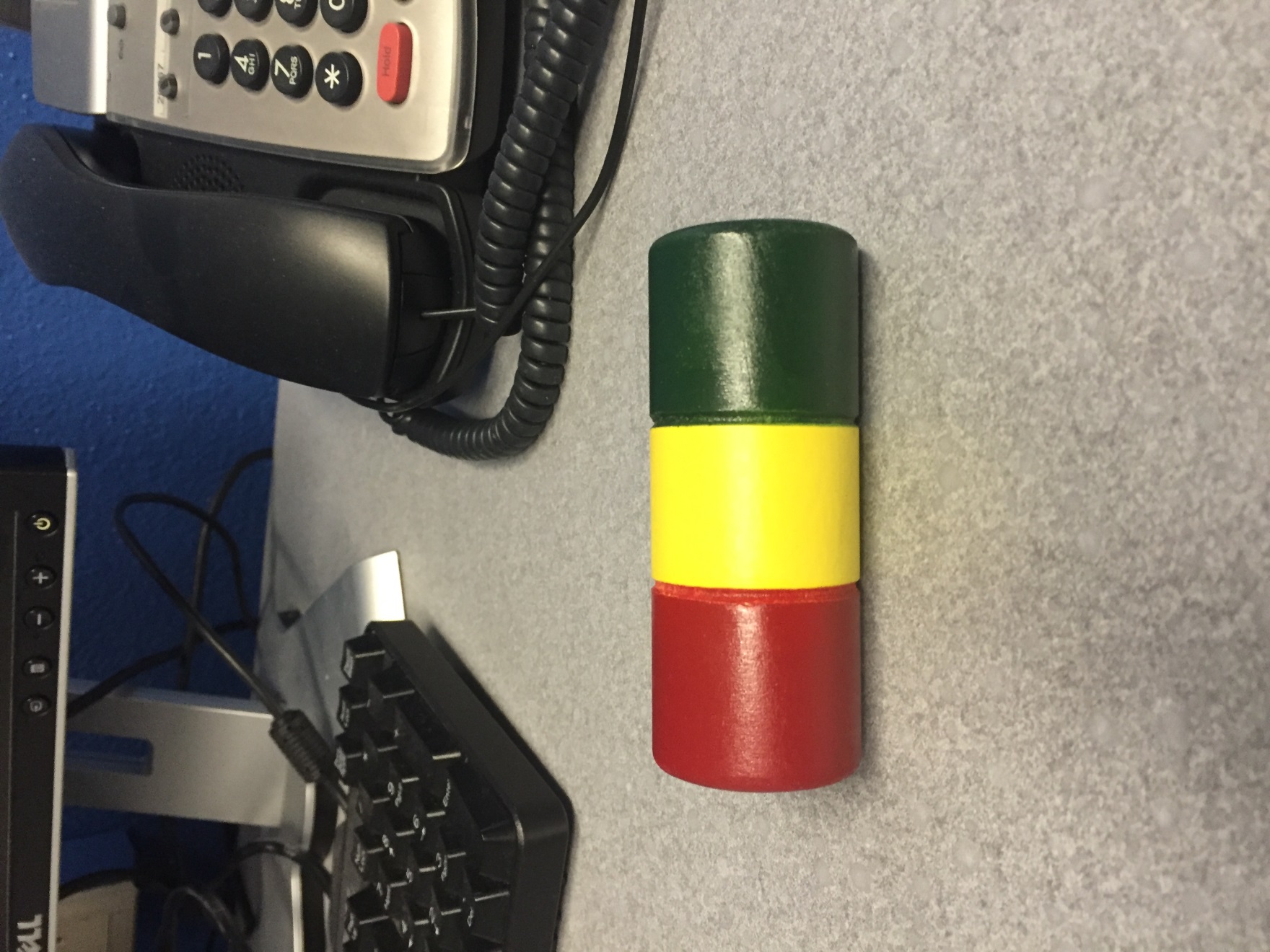 38
[Speaker Notes: STULBERG]
I need a fill up 	   My cup is full
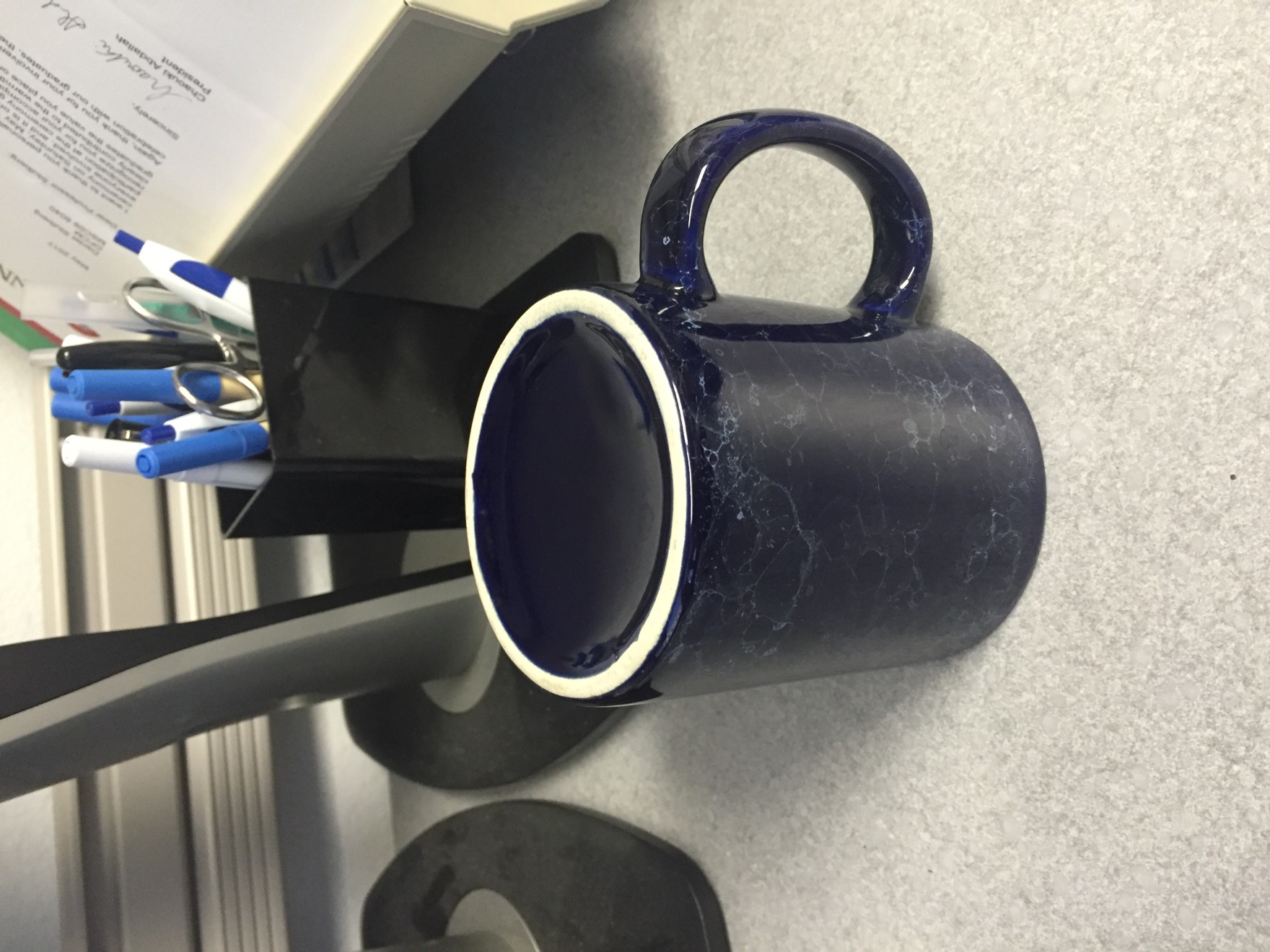 39
[Speaker Notes: STULBERG]
Resident response
“I don’t have anyone else here…”
And flipped to green
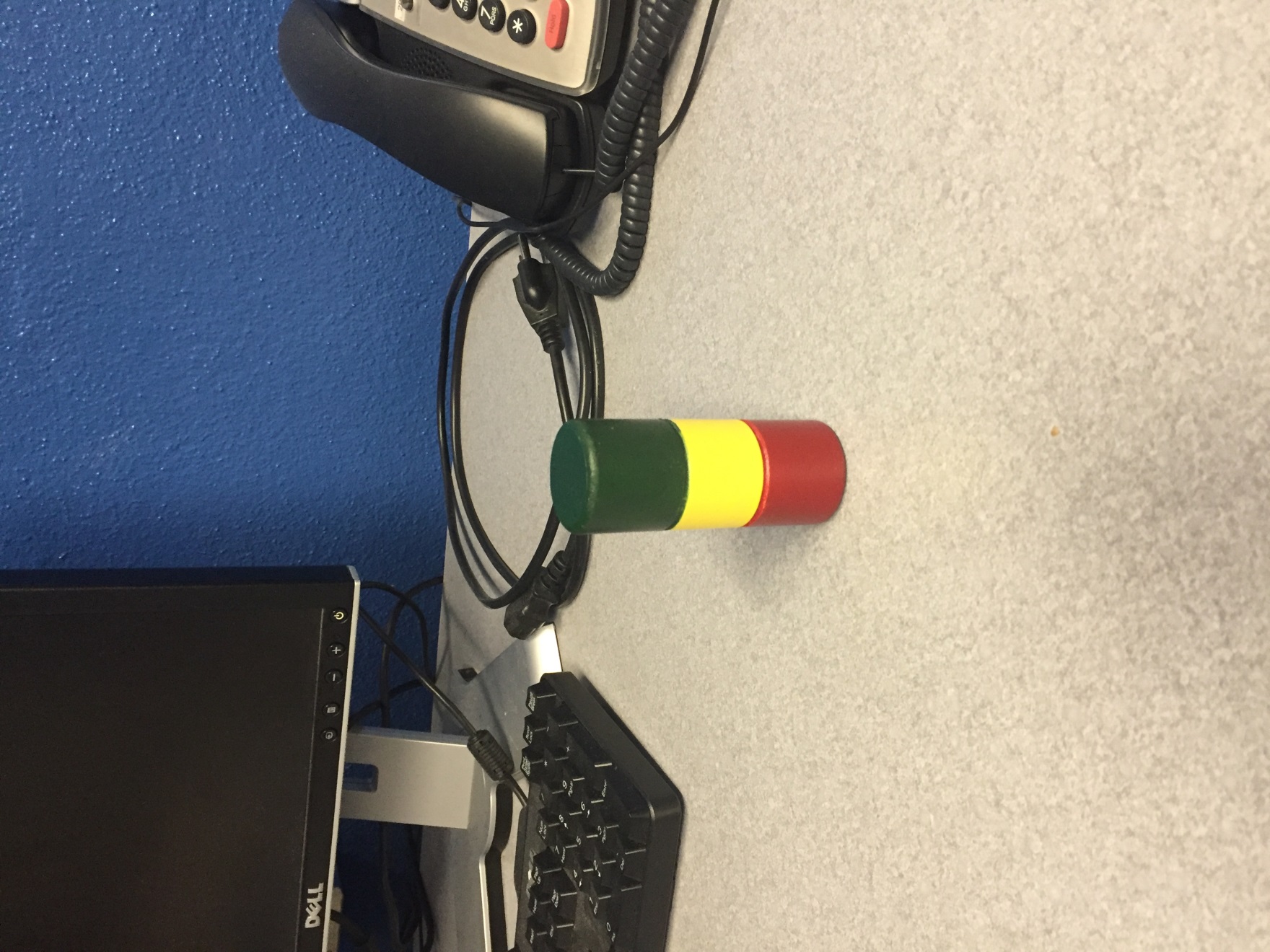 40
[Speaker Notes: STULBERG]
Resident response
I might need help on this one.
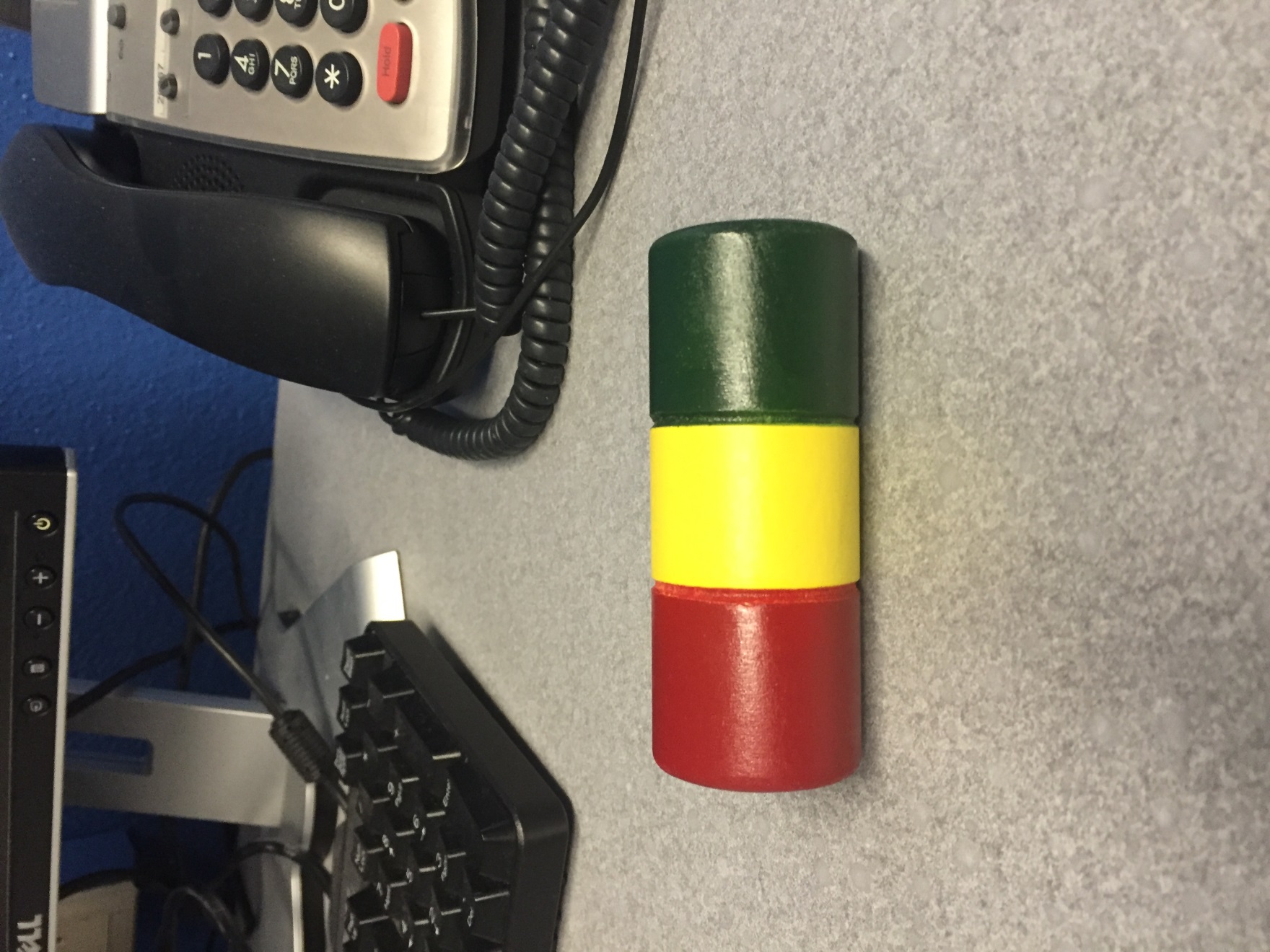 41
[Speaker Notes: STULBERG]
Choosing a model
1:1 with learner
Medical students
Procedure clinic
Patients not covered under primary care exception
Need to be seen
Multiple residents
42
[Speaker Notes: STULBERG]
Discussion
Thoughts?
Preferred methods at your institution?
Experiences?
Are you able to stay with one technique through the day?
Your tips and techniques…
43
[Speaker Notes: CANO]
Discussion
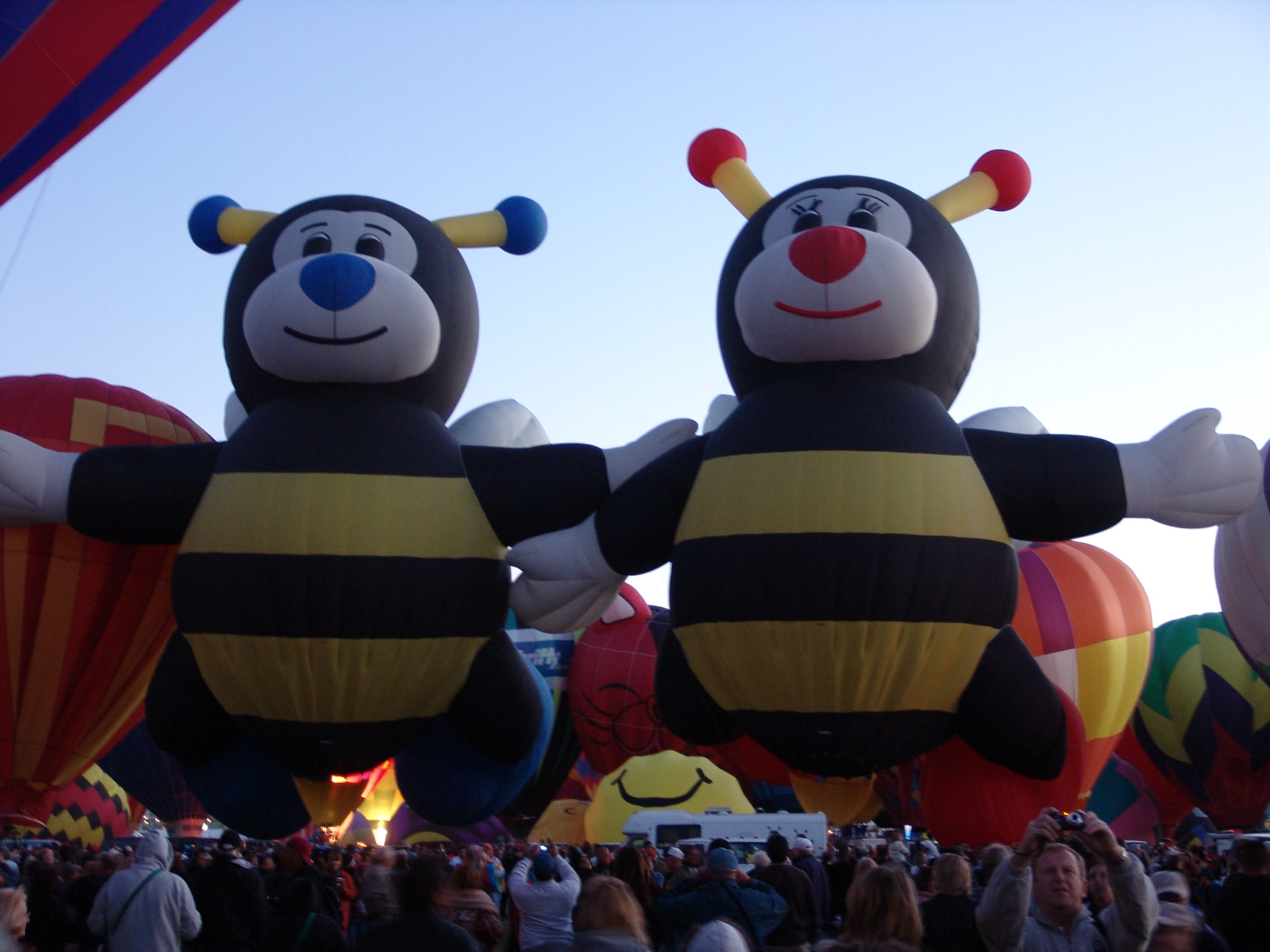 COVID
Other Barriers to PIPP and bedside rounds
44
[Speaker Notes: CANO]
References
Petersen K, Rosenbaum ME, Kreiter CD, Thomas A, Vogelgesang SA, Lawry GV. A randomized controlled study comparing educational outcomes of examination room versus conference room staffing. Teach Learn Med. 2008 Jul-Sep;20(3):218-24.
Anderson RJ, Cyran E, Schilling L, Lin CT, Albertson G, Ware L, Steiner JF. Outpatient case presentations in the conference room versus examination room: results from two randomized controlled trials. Am J Med. 2002 Dec 1;113(8):657-62.
Madson L, Rosenbaum M, Kreiter C, Lynch A, Witt A. A randomized controlled trial assessing the feasibility of examination room versus conference room teaching in a psychiatric setting. Teach Learn Med. 2014;26(1):40-8.
Power DV, Rosenbaum ME, Hanson L, Reynolds IR, Brink D, Prasad S, Kreiter CD. Precepting Medical Students in the Patient's Presence: An Educational Randomized Trial in Family Medicine Clinic. Fam Med. 2017 Feb;49(2):97-105.
Vanderberg R, Nikiforova T, Hamm M, Spagnoletti C, McNeil M. Outpatient Exam Room Presentations in Resident Continuity Clinics: a Qualitative Report. Med Sci Educ. 2020 Oct 14;30(4):1445-1457.
45
[Speaker Notes: CANO]
Daniel Stulberg, MD 		          DStulberg@salud.unm.edu
Carlos Cano, MD 		          CaCano@salud.unm.edu
University of New Mexico 
Dept of Family & Community Medicine
[Speaker Notes: CANO]